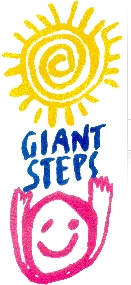 Cut out, laminate and put soft Velcro in the middle of the squares
Transport Card
Student pic
Staff/Parent pic (who)
Mode of transport walking –bus- car train
Mode of transport walking –bus- car train
Destination (where)
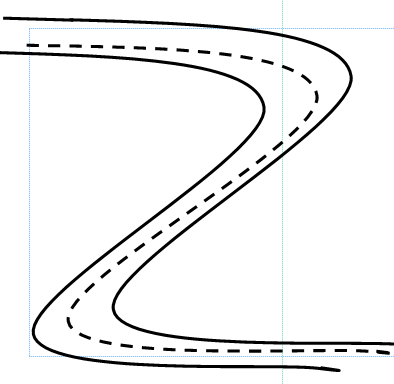 This document is released under Creative Commons License Attribution 4.0 International. Please feel free to share and adapt this document with appropriate credit to Giant Steps School.
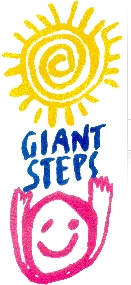 Transport Card Photo Templates

Insert photo of person, mode of transport or destination and enter then text box. 
Cut out, laminate, put hard velcro on the back and use transport card.
text
text
text
text
text
text
text
text
This document is released under Creative Commons License Attribution 4.0 International. Please feel free to share and adapt this document with appropriate credit to Giant Steps School.